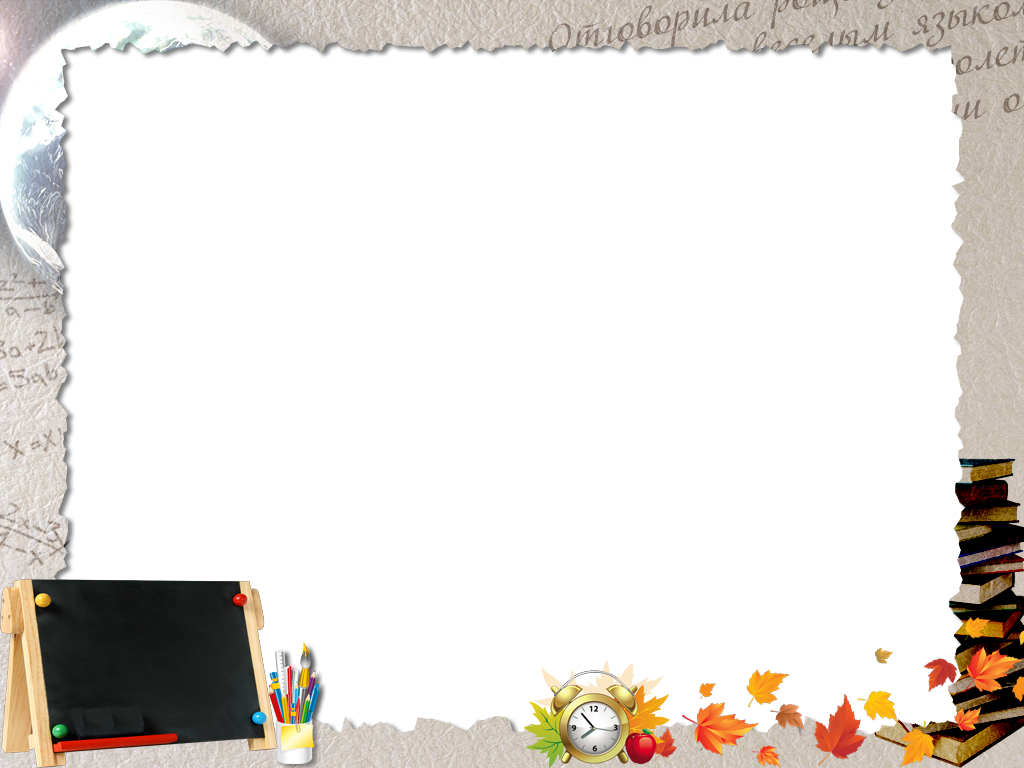 Урок самопознания 
      на тему: «Чувствовать
           другого человека»
                               6 класс
                                           учитель предмета  «Самопознание»: 
                                                Ашимова Л.Б. г.Алматы
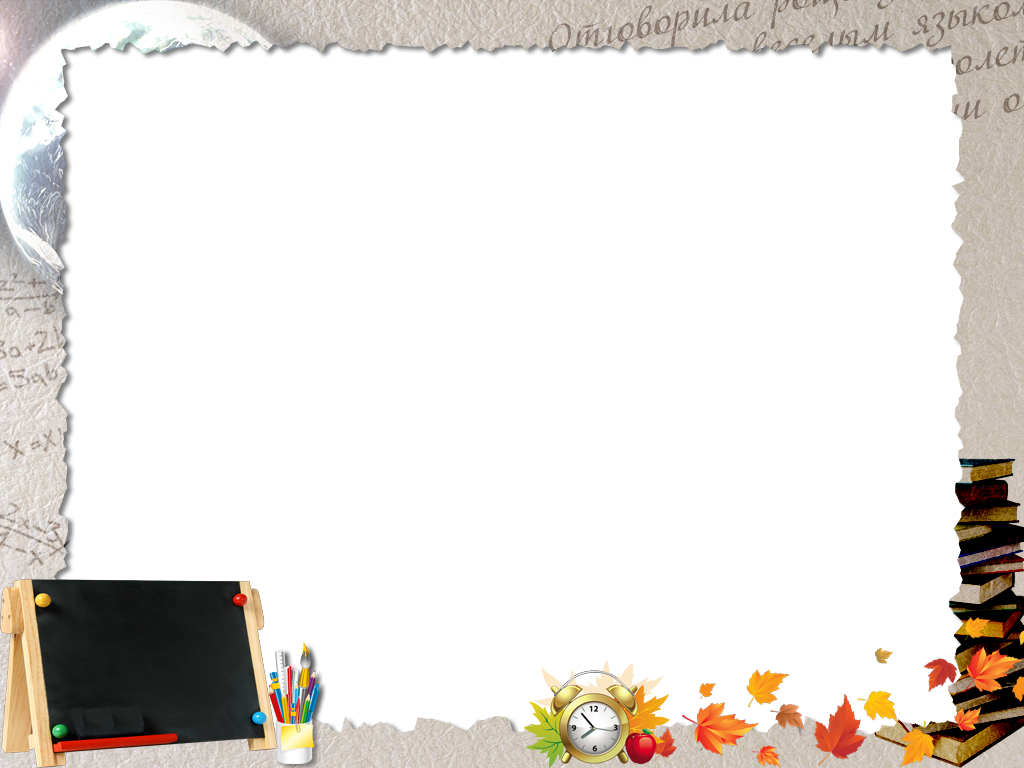 Цель: Расширение представлений учащихся об общечеловеческой ценности Любовь через понятие «чувствовать другого человека».
Задачи: 
- раскрыть ценность Любви через умение
  «чувствовать другого человека»;
- развивать искренность и умение прощать;
- воспитывать у учащихся практические навыки  бескорыстного служения.
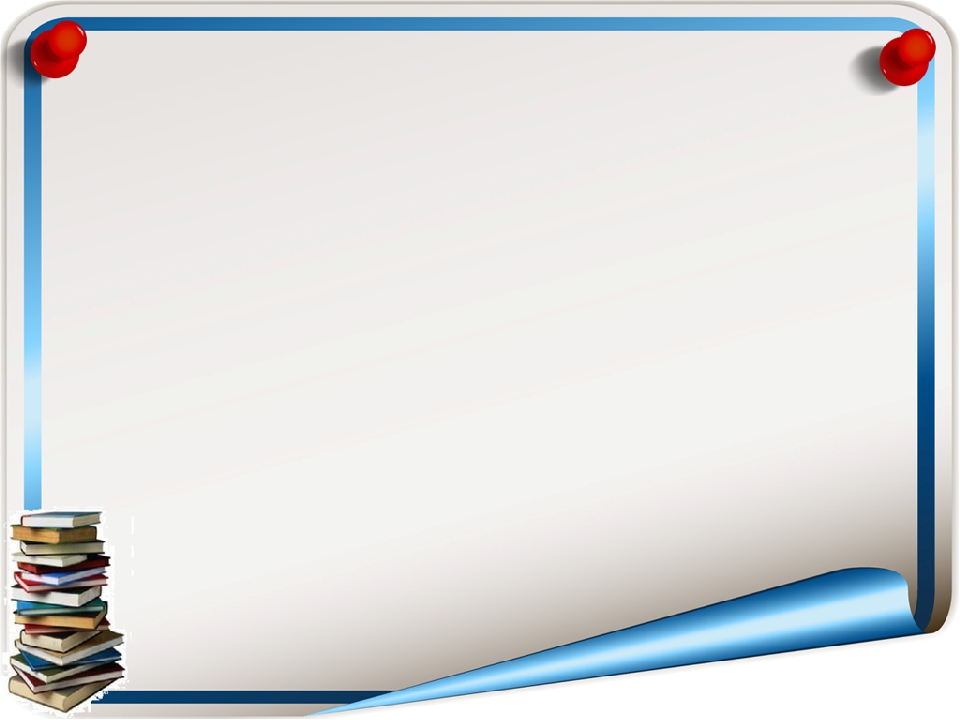 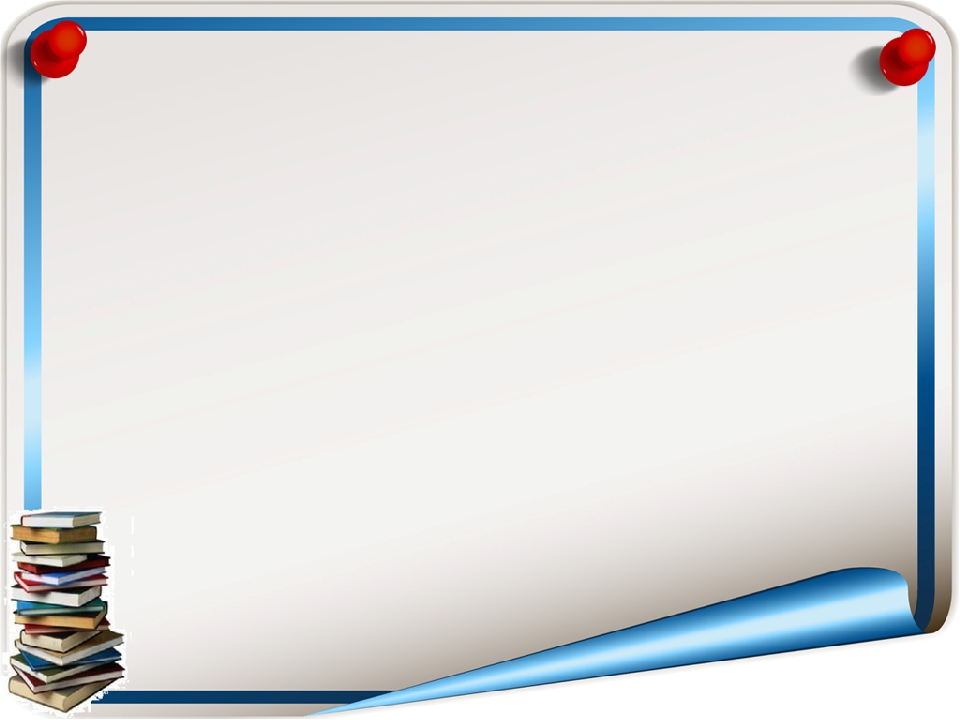 Проверка опережающего 
                       домашнего  задания 
Отрывок  «Жить с улыбкой» по Д. Гоулману. Учебник самопознания, стр. 38
Вопросы:
- Как поначалу реагировали пассажиры на приветствие водителя?
- Какую роль в конечном итоге сыграла доброжелательность водителя автобуса?
- Что помогает человеку преодолеть усталость, раздражительность, плохое настроение?
-Как вы думаете, насколько важно чувствовать другого человека, чтобы осознать  радость жизни?
- Вспомните случаи, когда вы искренне помогли другому человеку?  Расскажите об этом.
Позитивный настрой
       «Мысленная прогулка в лес».
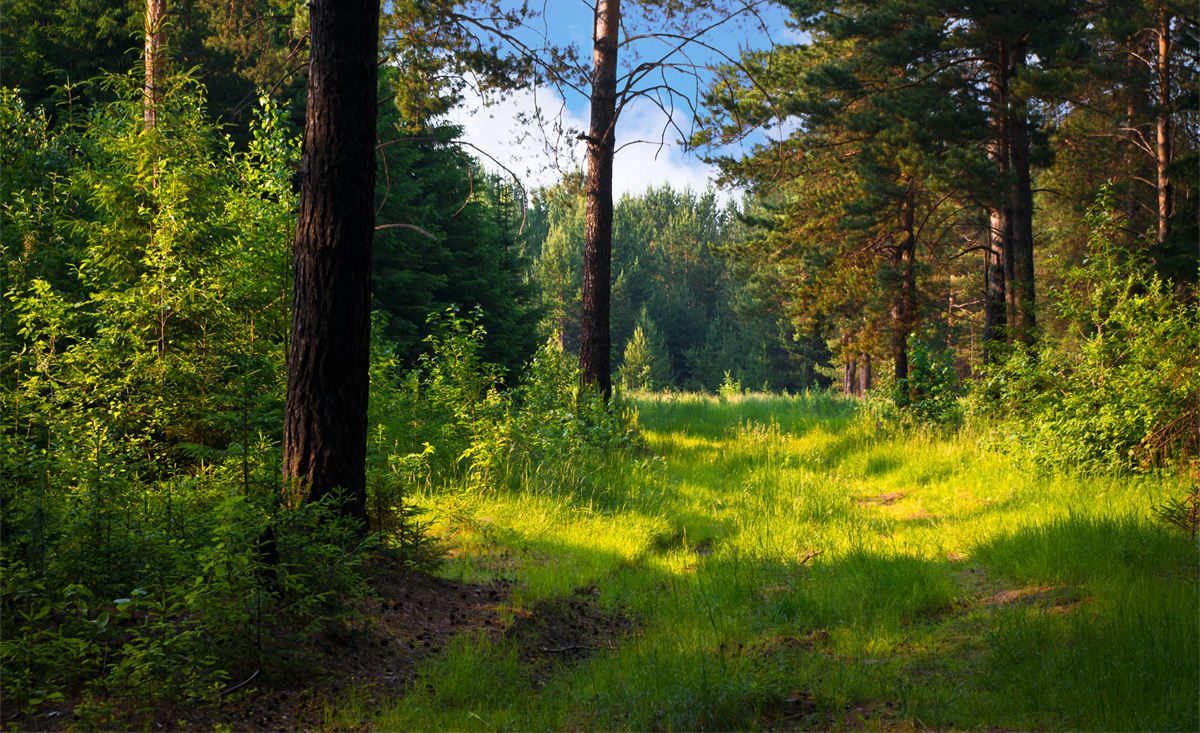 https://youtu.be/XG17SHP5X_k
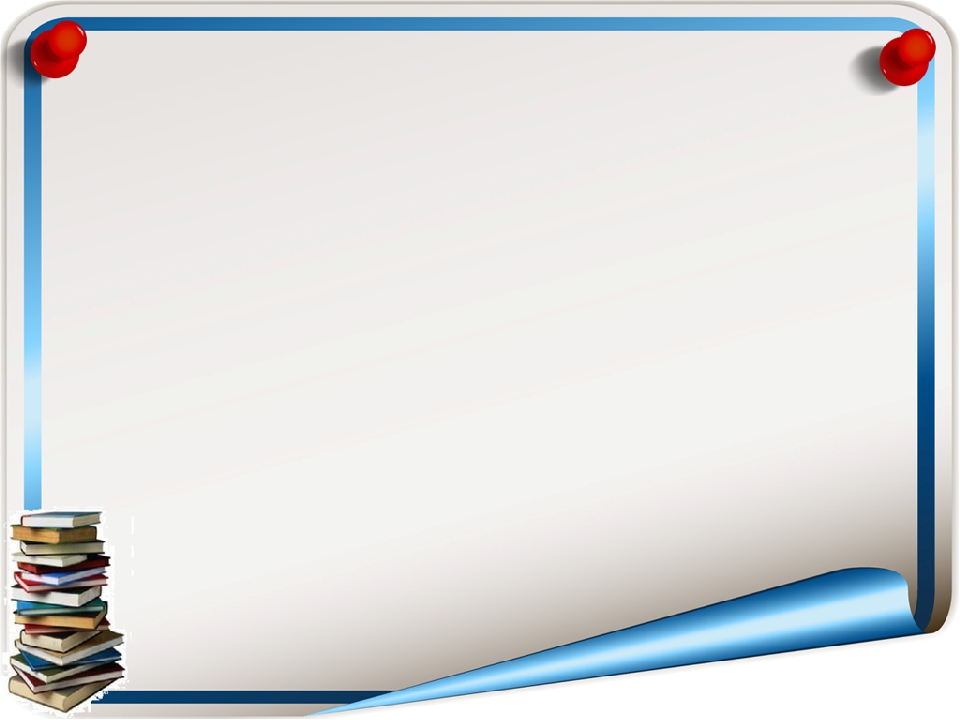 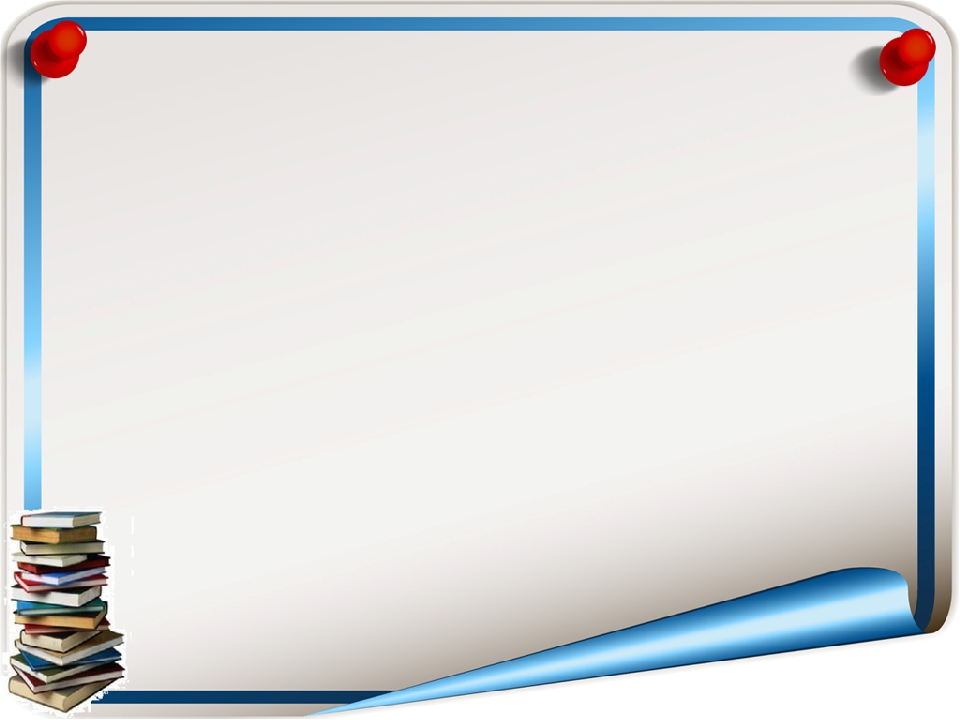 Проверка опережающего домашнего задания
Отрывок  «Жить с улыбкой» по Д. Гоулману. Учебник самопознания, стр. 38
Вопросы:
- Как поначалу реагировали пассажиры на приветствие водителя?
- Какую роль в конечном итоге сыграла доброжелательность водителя автобуса?
- Что помогает человеку преодолеть усталость, раздражительность, плохое настроение?
-Как вы думаете, насколько важно чувствовать другого человека, чтобы осознать  радость жизни?
- Вспомните случаи, когда вы искренне помогли другому человеку?  Расскажите об этом.
Проверка опережающего 
                       домашнего  задания 
Отрывок  «Жить с улыбкой» по Д. Гоулману. Учебник самопознания, стр. 38
Вопросы:
- Как поначалу реагировали пассажиры на приветствие водителя?
- Какую роль в конечном итоге сыграла доброжелательность водителя автобуса?
- Что помогает человеку преодолеть усталость, раздражительность, плохое настроение?
-Как вы думаете, насколько важно чувствовать другого человека, чтобы осознать  радость жизни?
- Вспомните случаи, когда вы искренне помогли другому человеку?  Расскажите об этом.
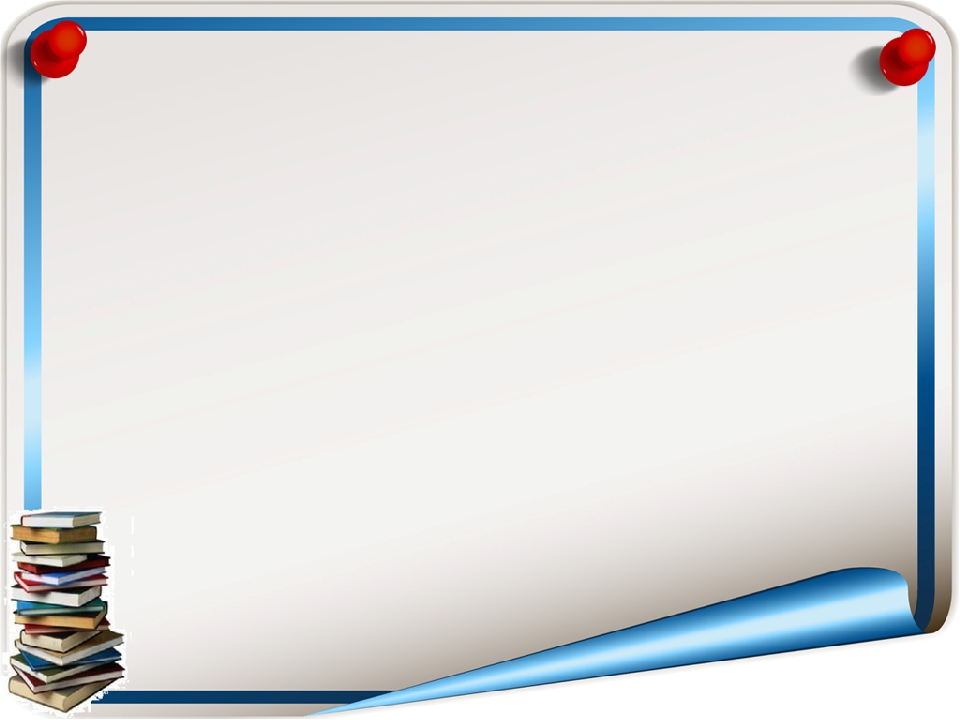 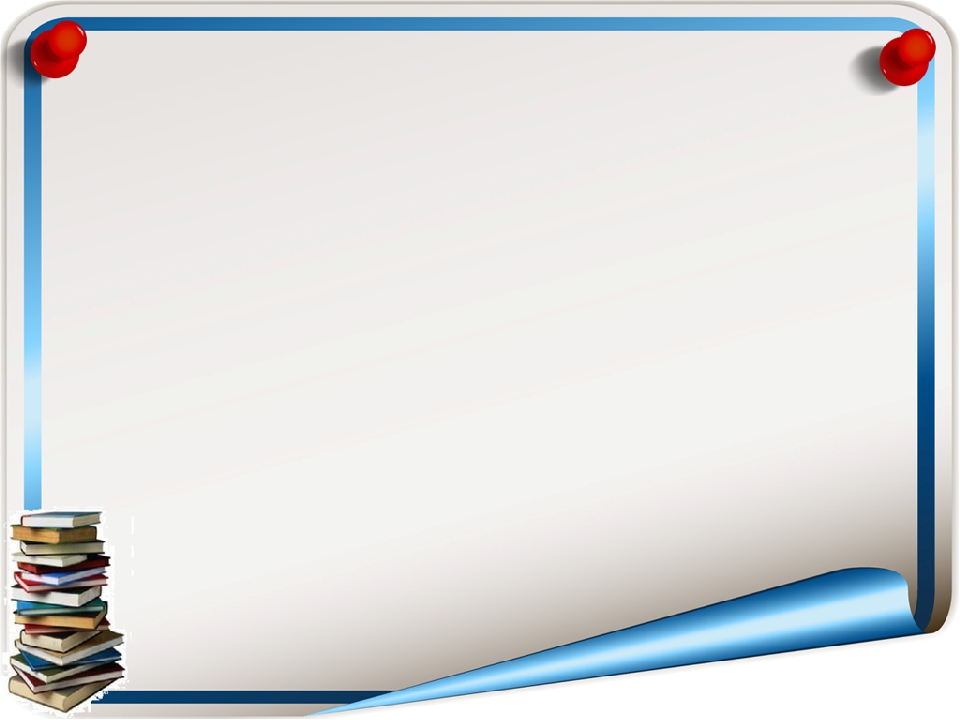 Проверка опережающего 
                       домашнего  задания 
Отрывок  «Жить с улыбкой» по Д. Гоулману. Учебник самопознания, стр. 38
Вопросы:
- Как поначалу реагировали пассажиры на приветствие водителя?
- Какую роль в конечном итоге сыграла доброжелательность водителя автобуса?
- Что помогает человеку преодолеть усталость, раздражительность, плохое настроение?
-Как вы думаете, насколько важно чувствовать другого человека, чтобы осознать  радость жизни?
- Вспомните случаи, когда вы искренне помогли другому человеку?  Расскажите об этом.
Позитивное высказывание (цитата)
«Умение прощать – свойство сильных». 
                                          Махатма Ганди
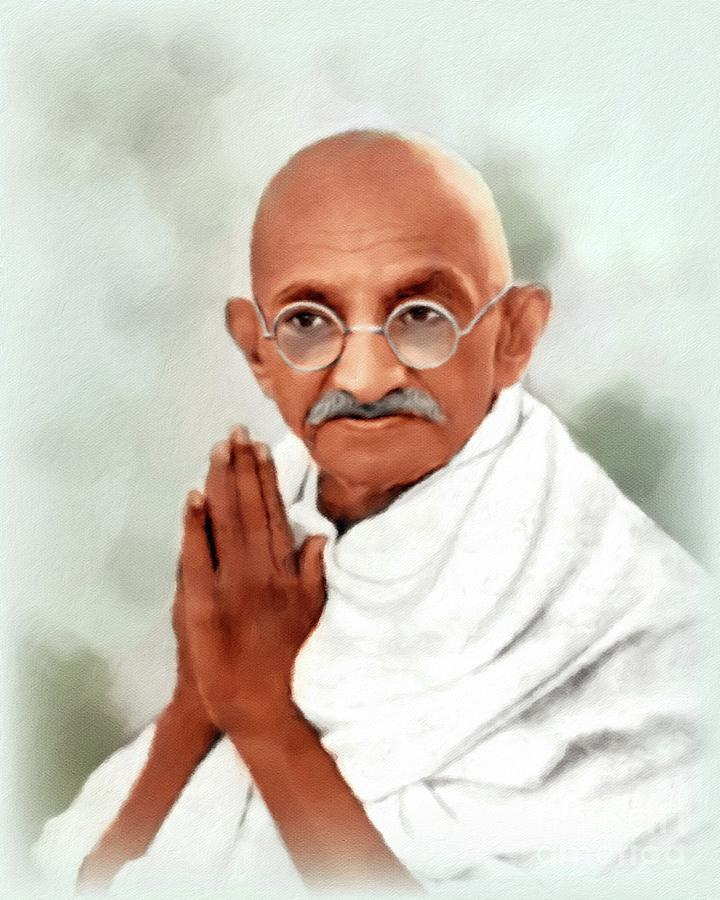 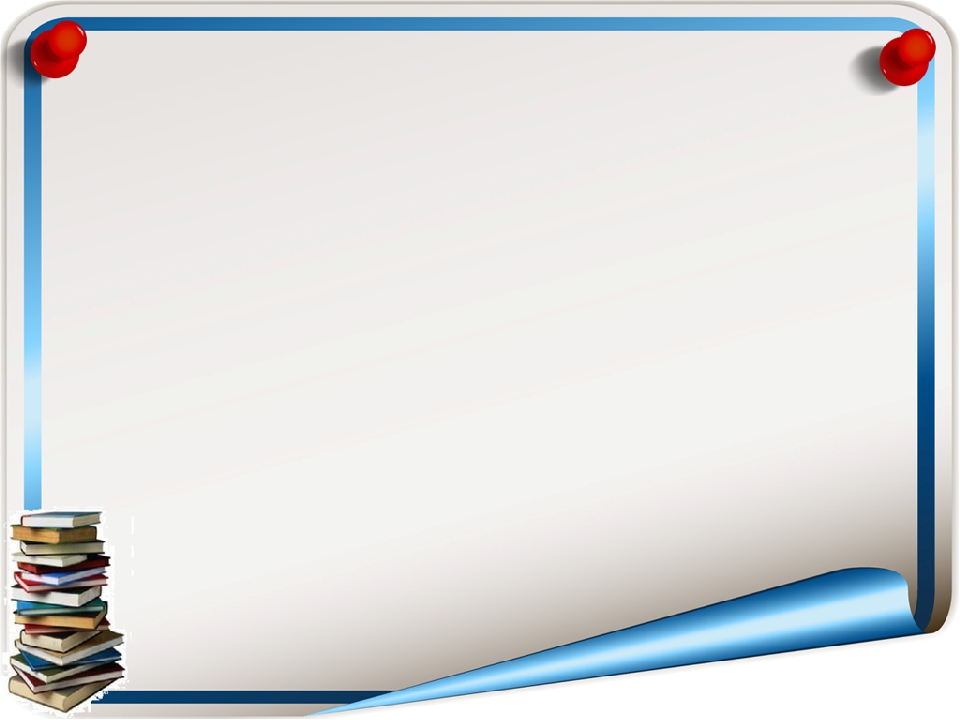 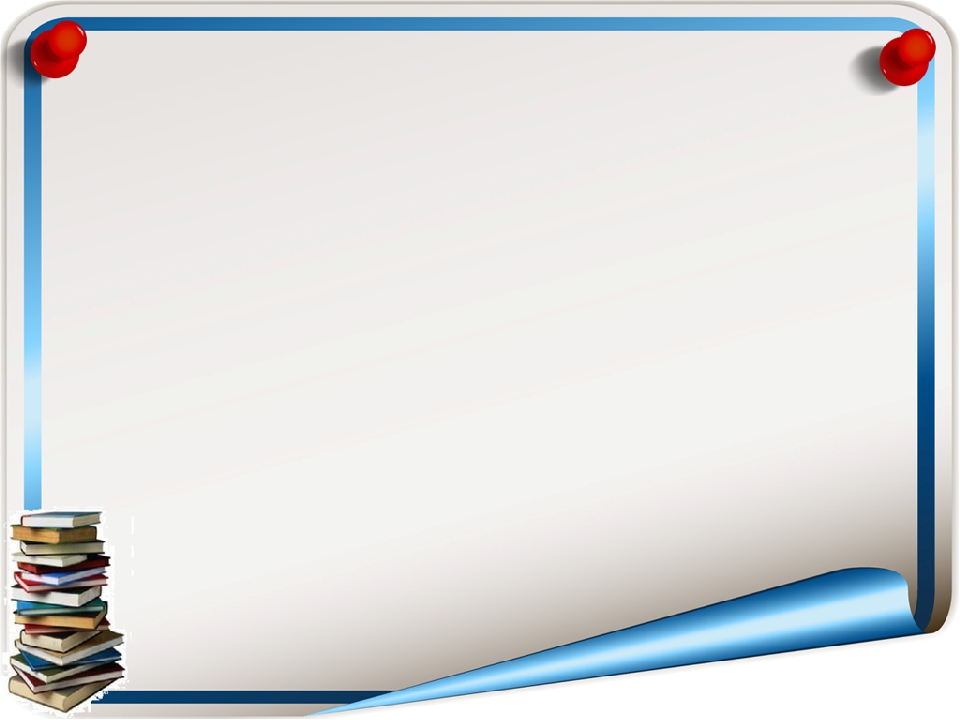 Рассказывание истории (беседа)
      «Спасение на море» Дэн Кларк
                          https://ronl.org/lektsii/istoriya/961031/
 Вопросы:
-Что однажды случилось с рыбацким судном? 
-Почему спасатели не смогли взять всех на шлюпку?
- Как шестнадцатилетний Ганс  проявил практические навыки бескорыстного служения? 
- Какие качества характеризуют юношу?
-Как ОЧЦ Любовь помогает нам «чувствавать других людей», спешить им на помощь?
- Приведите примеры из жизни людей, поступками которых вы восхищаетесь?
Проверка опережающего 
                       домашнего  задания 
Отрывок  «Жить с улыбкой» по Д. Гоулману. Учебник самопознания, стр. 38
Вопросы:
- Как поначалу реагировали пассажиры на приветствие водителя?
- Какую роль в конечном итоге сыграла доброжелательность водителя автобуса?
- Что помогает человеку преодолеть усталость, раздражительность, плохое настроение?
-Как вы думаете, насколько важно чувствовать другого человека, чтобы осознать  радость жизни?
- Вспомните случаи, когда вы искренне помогли другому человеку?  Расскажите об этом.
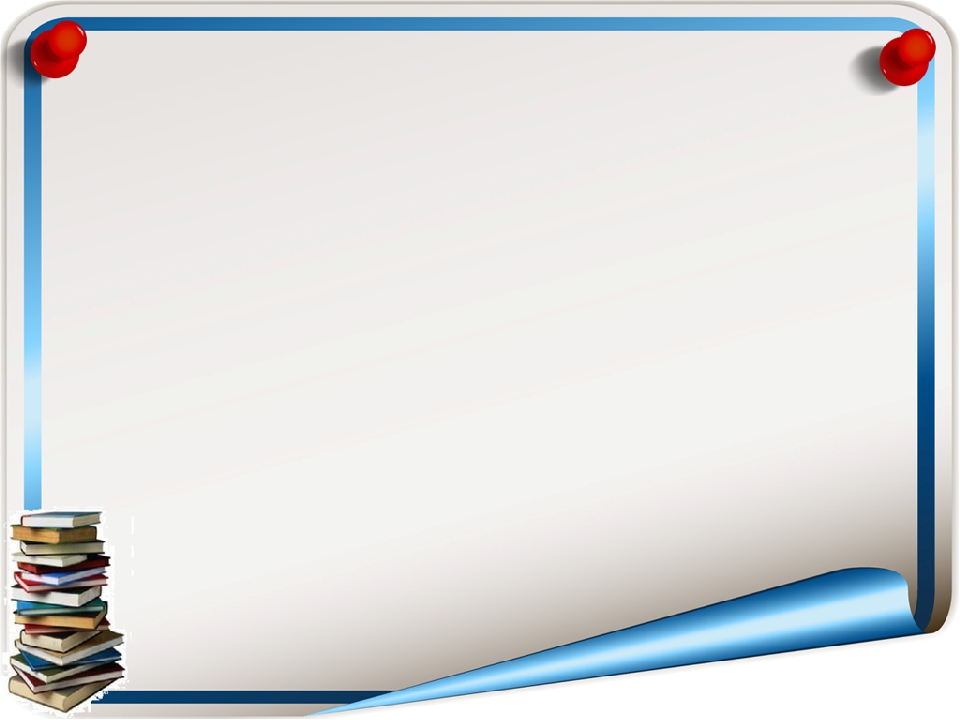 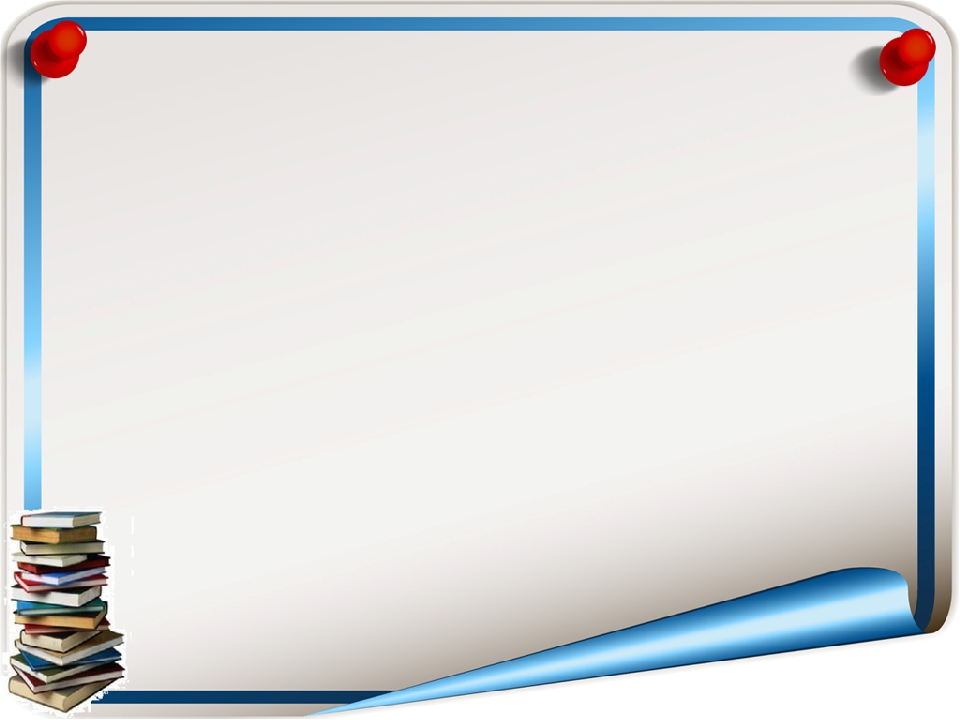 Проверка опережающего 
                       домашнего  задания 
Отрывок  «Жить с улыбкой» по Д. Гоулману. Учебник самопознания, стр. 38
Вопросы:
- Как поначалу реагировали пассажиры на приветствие водителя?
- Какую роль в конечном итоге сыграла доброжелательность водителя автобуса?
- Что помогает человеку преодолеть усталость, раздражительность, плохое настроение?
-Как вы думаете, насколько важно чувствовать другого человека, чтобы осознать  радость жизни?
- Вспомните случаи, когда вы искренне помогли другому человеку?  Расскажите об этом.
Творческая работа 
                  (групповая работа)
Проанализируйте и инсценируйте ситуации в учебнике на стр. 39. Возможно ли найти способ выхода из них, который устроил бы всех участников? Предложите свой вариант.
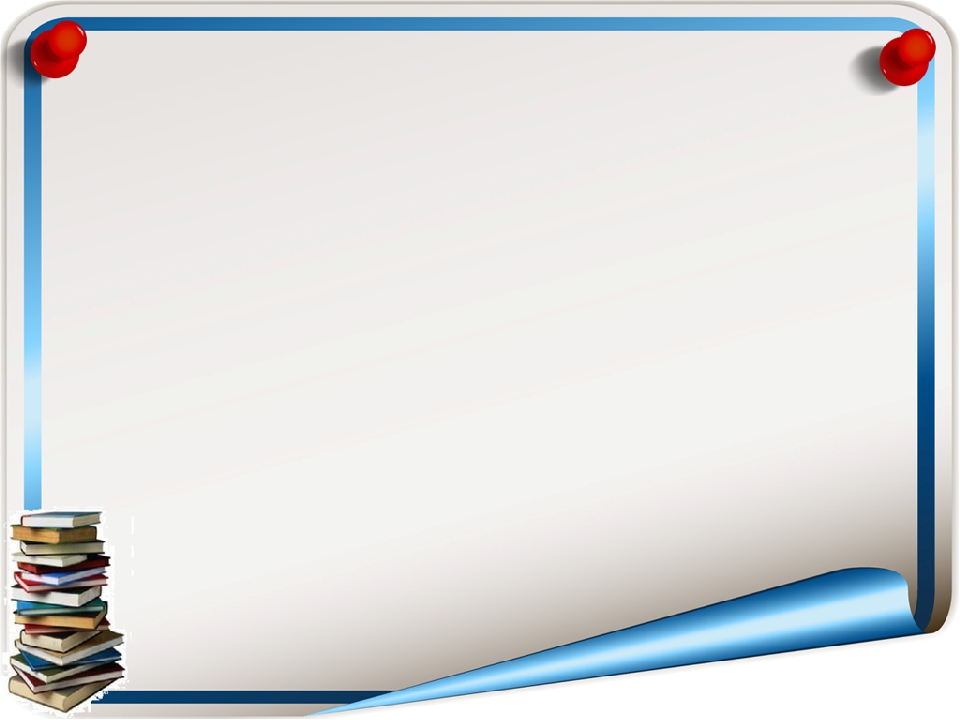 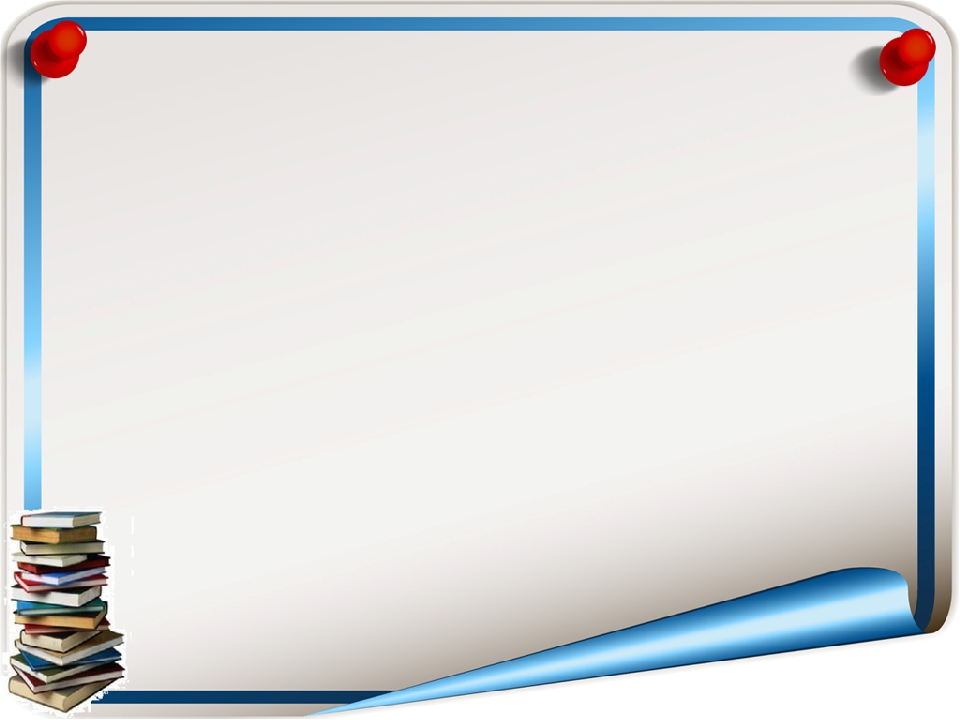 Групповое пение
Песня «Свет» автор С. Трофимов
https://www.youtube.com/watch?v=wfG0I2Ke2jc
Свет отражает мир в глазах,Свет оживает в образах.Свет в наших мыслях и словах –Тех, что идут от сердца.И, чтоб не потерять его,Нам надо только и всего –Жить на Земле, чтоб каждый могТем светом отогреться.Припев:С близким быть щедрей,Не терять друзей,Укрывать в ночи детейТёплым одеялом. 
Дорожить добром,Ждать гостей в свой дом.И жалеть лишь об одном –Господи, как мало.
Проверка опережающего 
                       домашнего  задания 
Отрывок  «Жить с улыбкой» по Д. Гоулману. Учебник самопознания, стр. 38
Вопросы:
- Как поначалу реагировали пассажиры на приветствие водителя?
- Какую роль в конечном итоге сыграла доброжелательность водителя автобуса?
- Что помогает человеку преодолеть усталость, раздражительность, плохое настроение?
-Как вы думаете, насколько важно чувствовать другого человека, чтобы осознать  радость жизни?
- Вспомните случаи, когда вы искренне помогли другому человеку?  Расскажите об этом.
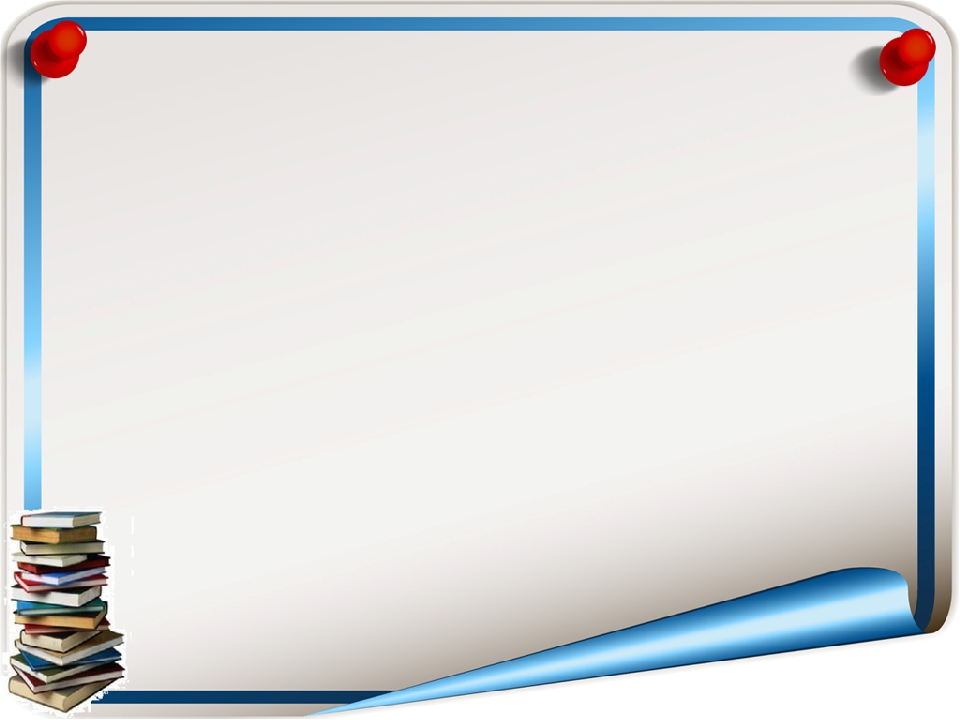 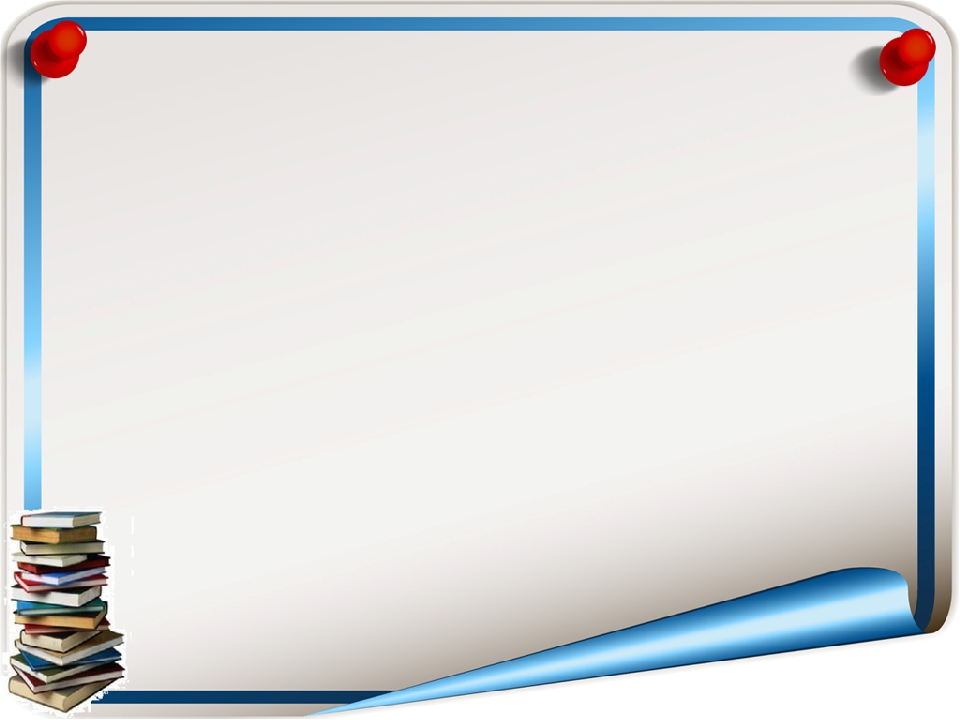 Проверка опережающего 
                       домашнего  задания 
Отрывок  «Жить с улыбкой» по Д. Гоулману. Учебник самопознания, стр. 38
Вопросы:
- Как поначалу реагировали пассажиры на приветствие водителя?
- Какую роль в конечном итоге сыграла доброжелательность водителя автобуса?
- Что помогает человеку преодолеть усталость, раздражительность, плохое настроение?
-Как вы думаете, насколько важно чувствовать другого человека, чтобы осознать  радость жизни?
- Вспомните случаи, когда вы искренне помогли другому человеку?  Расскажите об этом.
Дай, дай вам Бог, друзья мои,Чтоб долги были ваши дни,Чтоб светом полнились ониИ радостью звенящей.И чтобы на большом путиНам всем хватало мудрости,Нам всем хватало смелостиЖить чем-то настоящим.Припев:С близким быть щедрей,Не терять друзей,Укрывать в ночи детейТёплым одеялом.
Дорожить добром,Ждать гостей в свой дом.И жалеть лишь об одном –Господи, как мало.
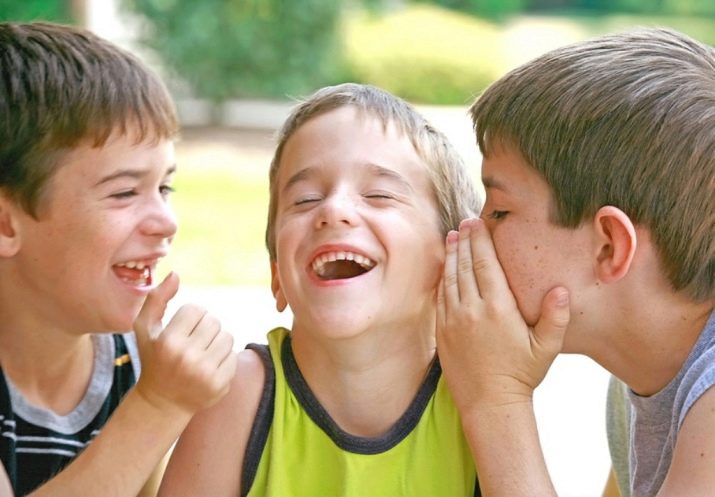 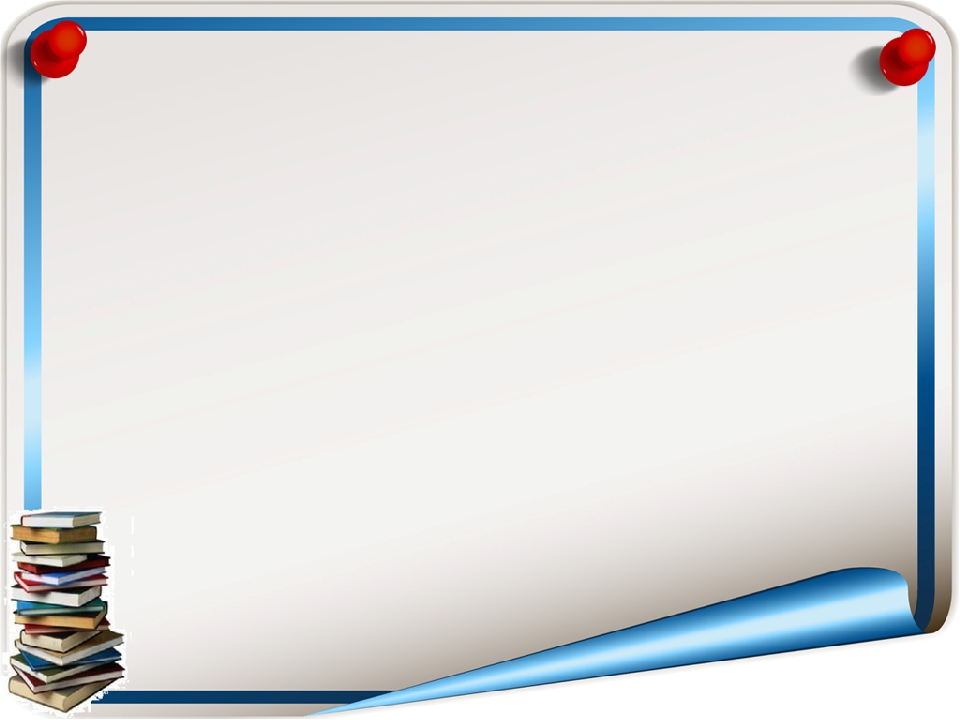 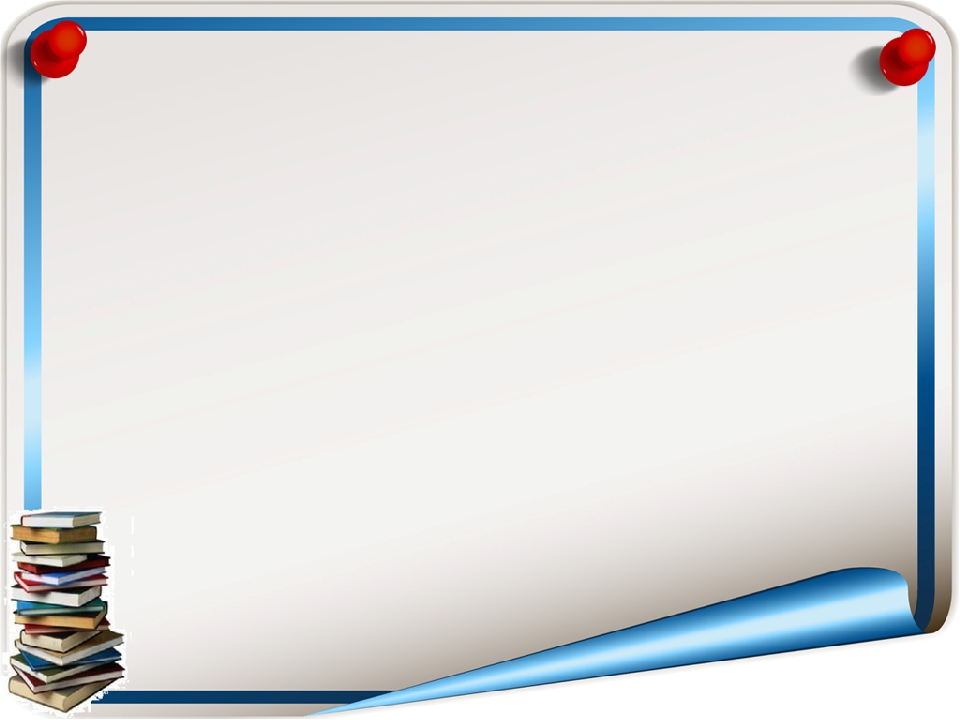 И пусть порою всё не так,И к сердцу подступает мрак,Свет одолеет боль и страх С ним так легко и просто.
Припев:С близким быть щедрей,Не терять друзей,Укрывать в ночи детейТёплым одеялом.Дорожить добром,Ждать гостей в свой дом.И жалеть лишь об одном –Господи, как мало.Господи, как мало.
Проверка опережающего 
                       домашнего  задания 
Отрывок  «Жить с улыбкой» по Д. Гоулману. Учебник самопознания, стр. 38
Вопросы:
- Как поначалу реагировали пассажиры на приветствие водителя?
- Какую роль в конечном итоге сыграла доброжелательность водителя автобуса?
- Что помогает человеку преодолеть усталость, раздражительность, плохое настроение?
-Как вы думаете, насколько важно чувствовать другого человека, чтобы осознать  радость жизни?
- Вспомните случаи, когда вы искренне помогли другому человеку?  Расскажите об этом.
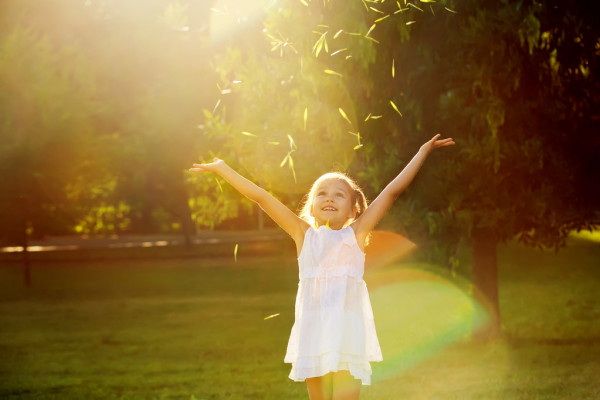 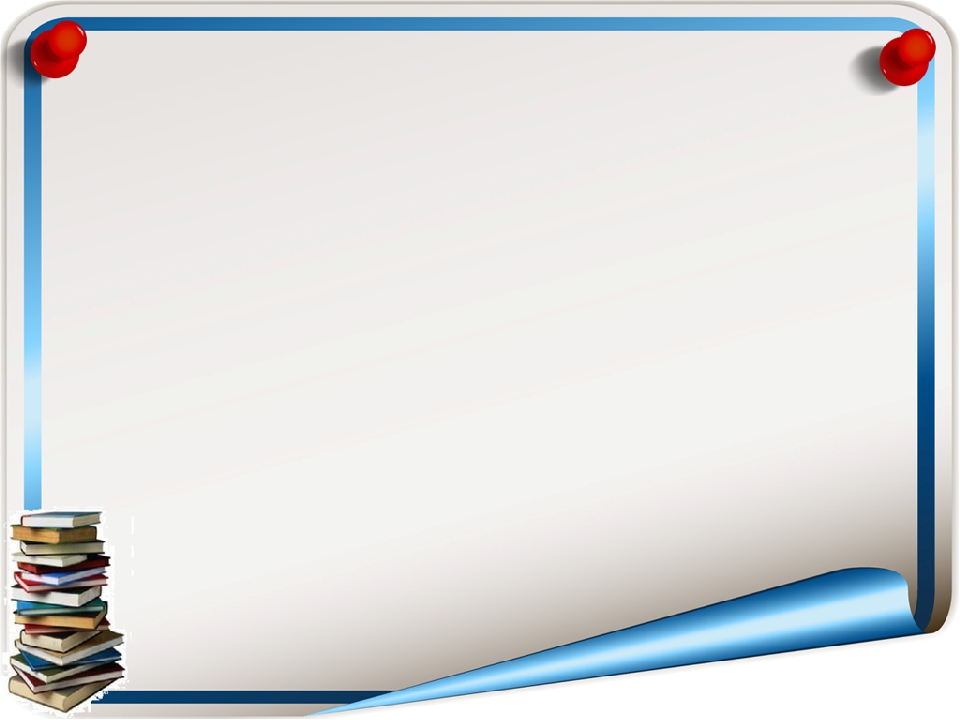 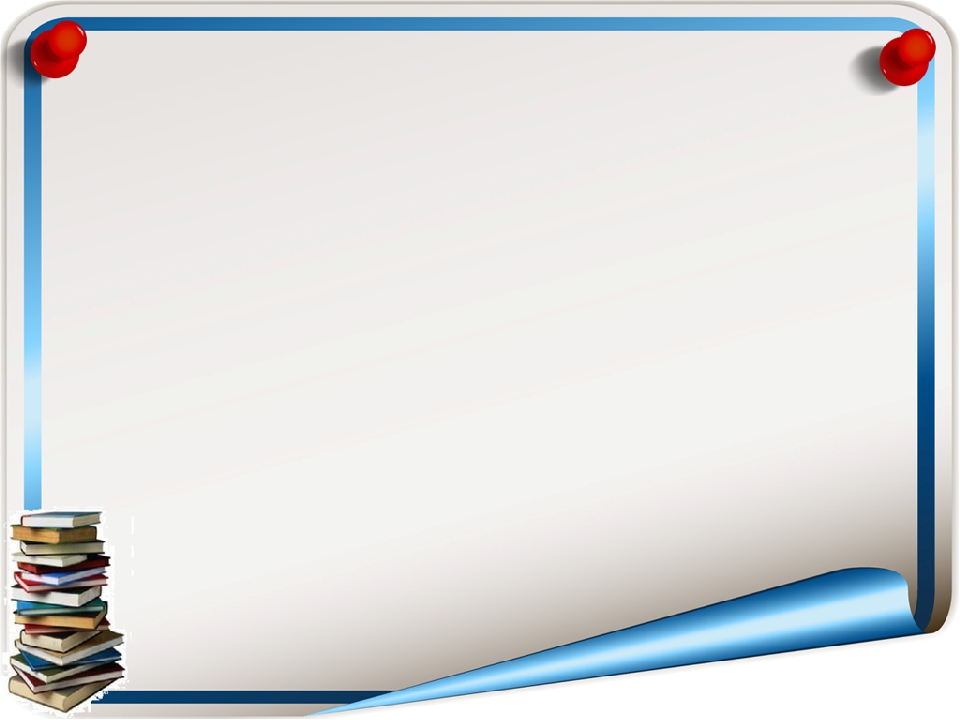 Проверка опережающего 
                       домашнего  задания 
Отрывок  «Жить с улыбкой» по Д. Гоулману. Учебник самопознания, стр. 38
Вопросы:
- Как поначалу реагировали пассажиры на приветствие водителя?
- Какую роль в конечном итоге сыграла доброжелательность водителя автобуса?
- Что помогает человеку преодолеть усталость, раздражительность, плохое настроение?
-Как вы думаете, насколько важно чувствовать другого человека, чтобы осознать  радость жизни?
- Вспомните случаи, когда вы искренне помогли другому человеку?  Расскажите об этом.
Домашнее задание: 
прочитать «Притчу о гармонии» по Ю. Дубинкиной-Ильиной 
учебник страница 40-41, 
ответить на вопросы.
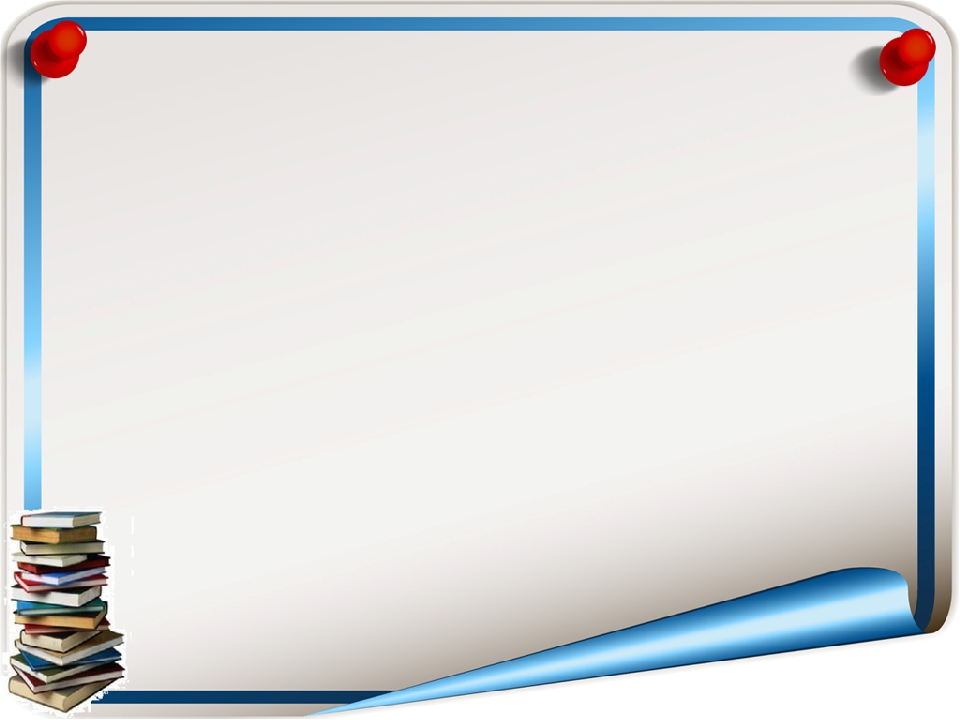 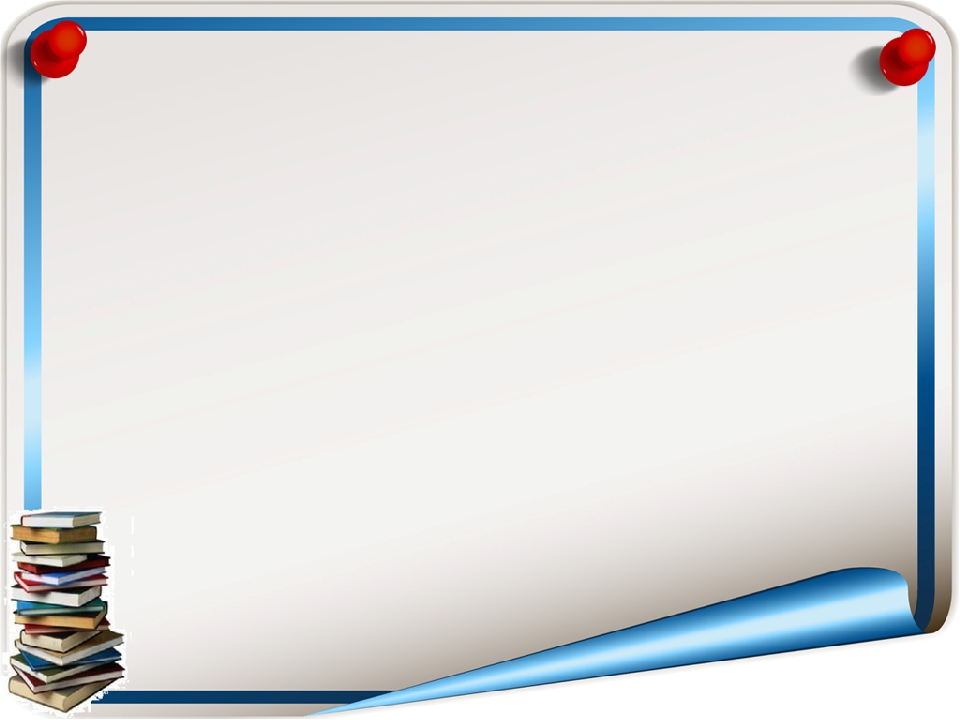 Проверка опережающего 
                       домашнего  задания 
Отрывок  «Жить с улыбкой» по Д. Гоулману. Учебник самопознания, стр. 38
Вопросы:
- Как поначалу реагировали пассажиры на приветствие водителя?
- Какую роль в конечном итоге сыграла доброжелательность водителя автобуса?
- Что помогает человеку преодолеть усталость, раздражительность, плохое настроение?
-Как вы думаете, насколько важно чувствовать другого человека, чтобы осознать  радость жизни?
- Вспомните случаи, когда вы искренне помогли другому человеку?  Расскажите об этом.
Заключительная минута урока 
Ребята! Вспомните то, что понравилось вам  на уроке и сохраните это в своем сердце.  Дарите Свет своей Любви близким, родным, одноклассникам, друзьям, всему миру!
Благодарю за урок.